БЛАГОДАРНОСТИ
АИТОВОЙ АЛЬФИИ НУРИЕВНЫ учителя технологии 
МОУ «КРИВОЗЕРЬЕВСКАЯ СОШ»
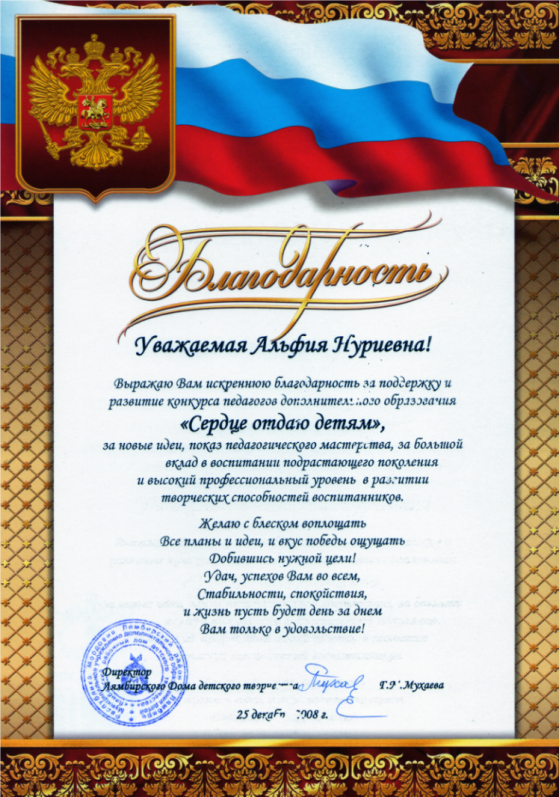 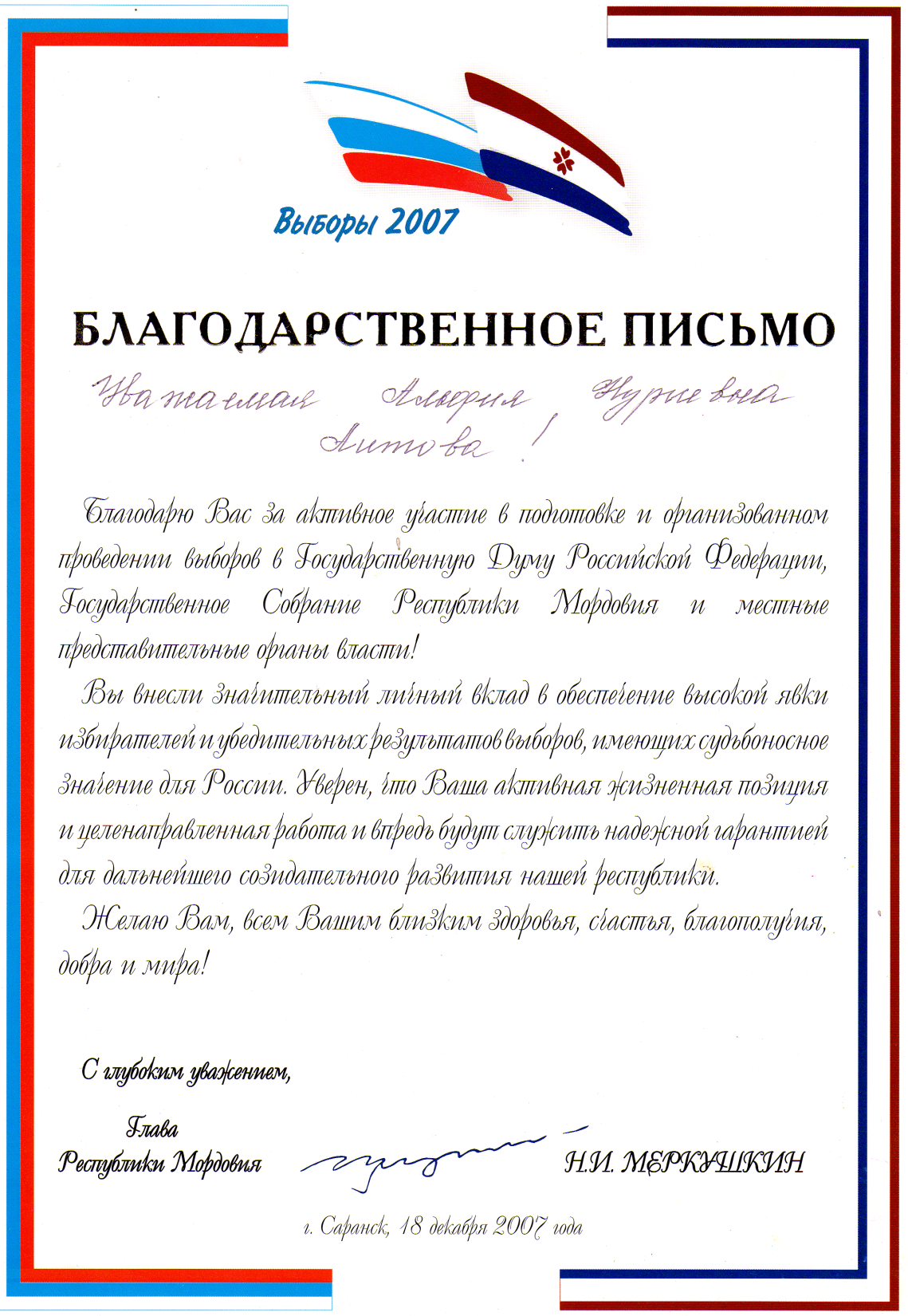 Кабинет технологии 2010год 5 февраля
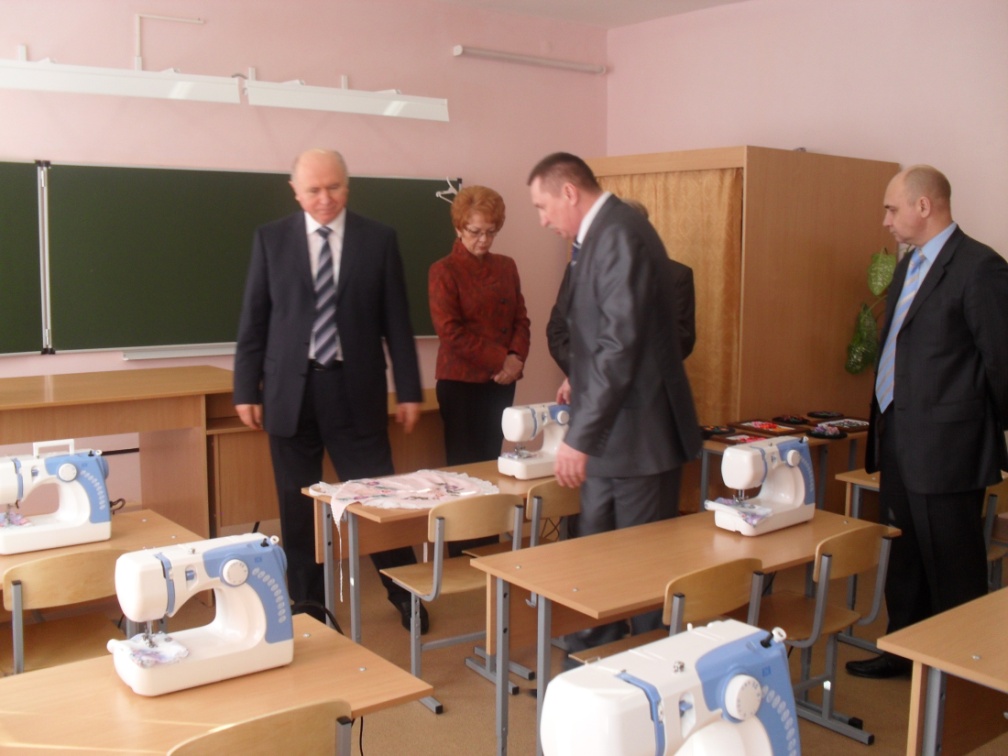 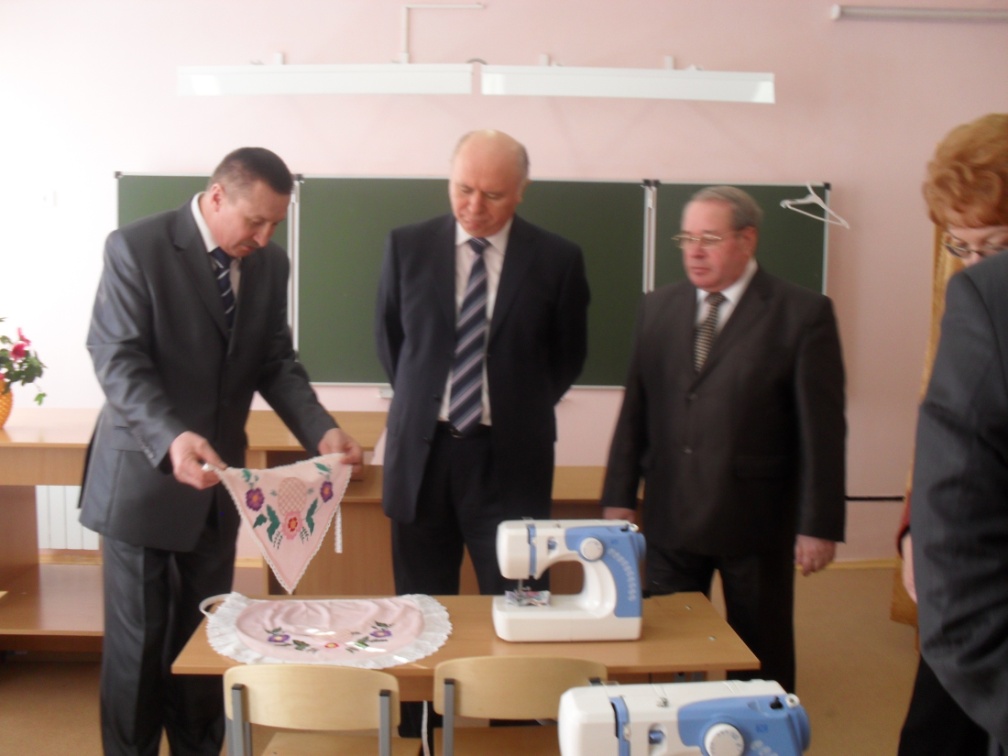 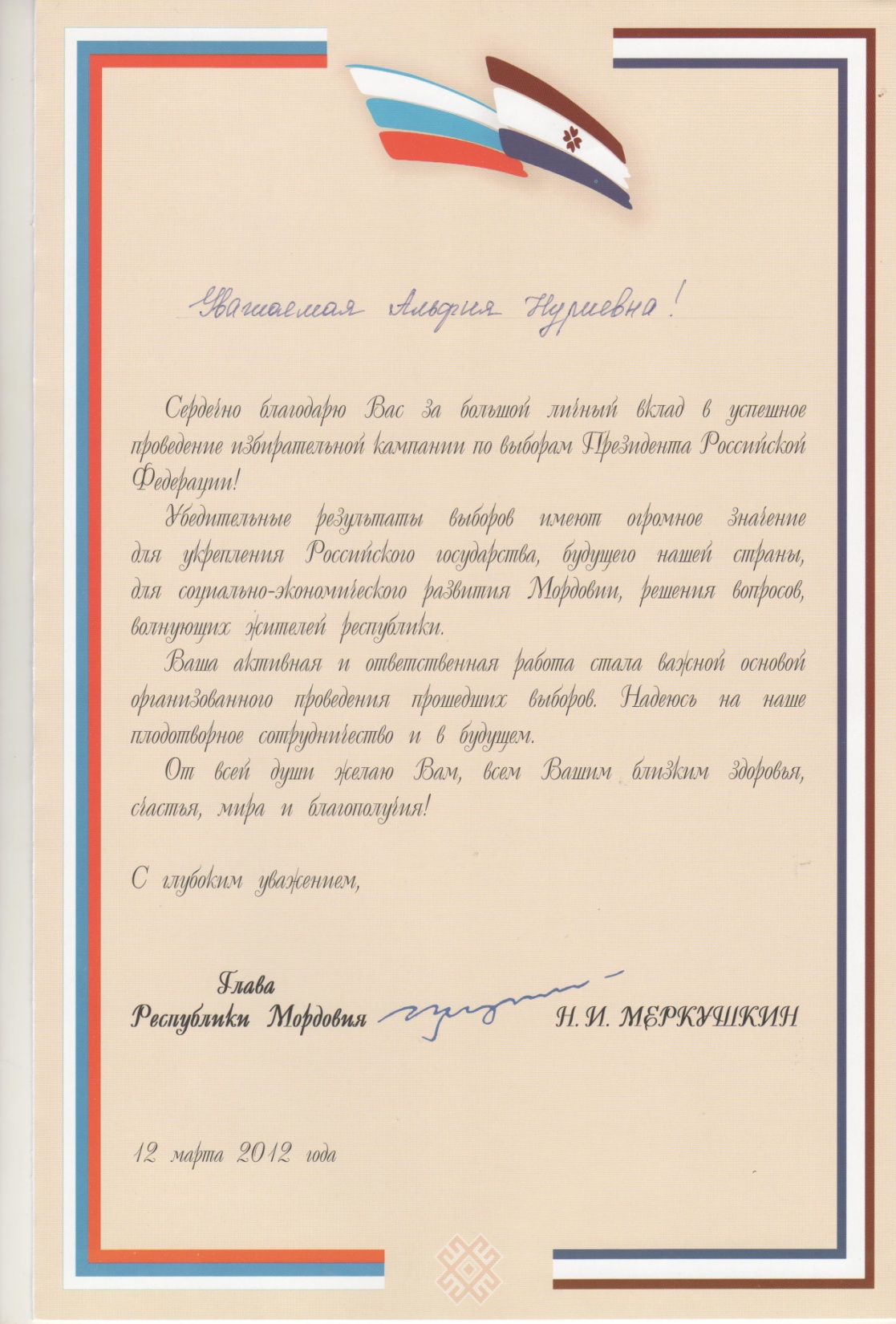 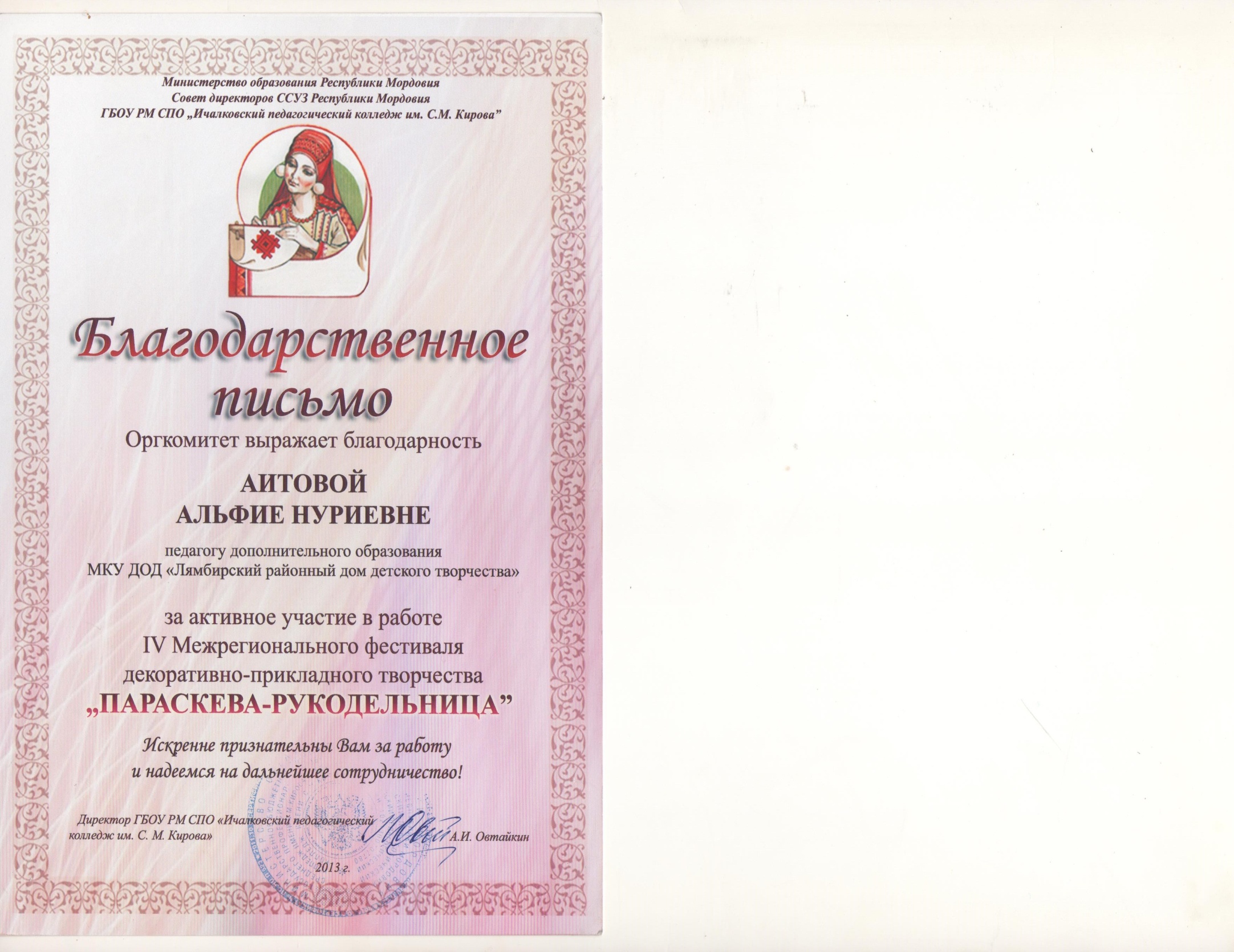 Выступления на научно-практических конференциях, педагогических чтениях, семинарах, секциях, методических объединениях;
проведение мастер-классов, мероприятий
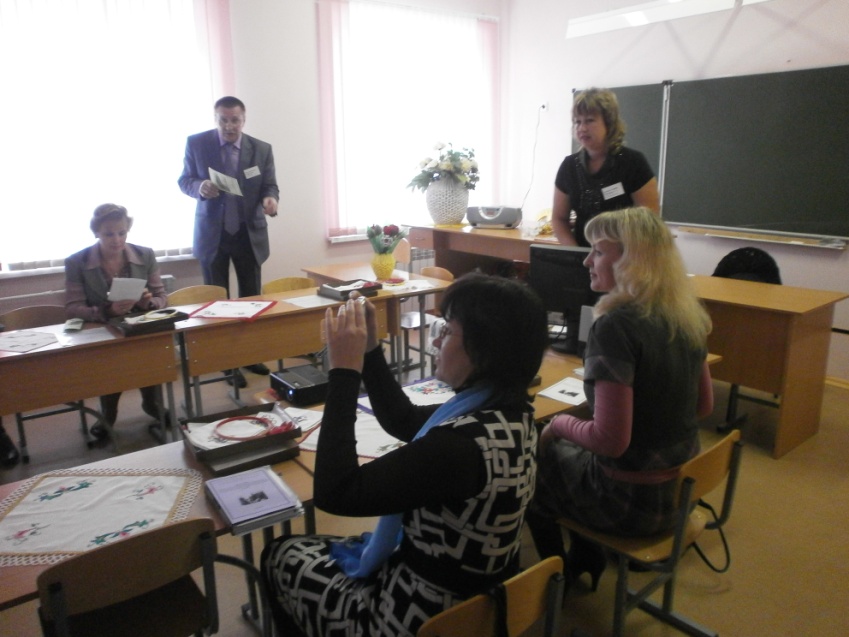 Мастер –класс «Татарская народная вышивка гладью»
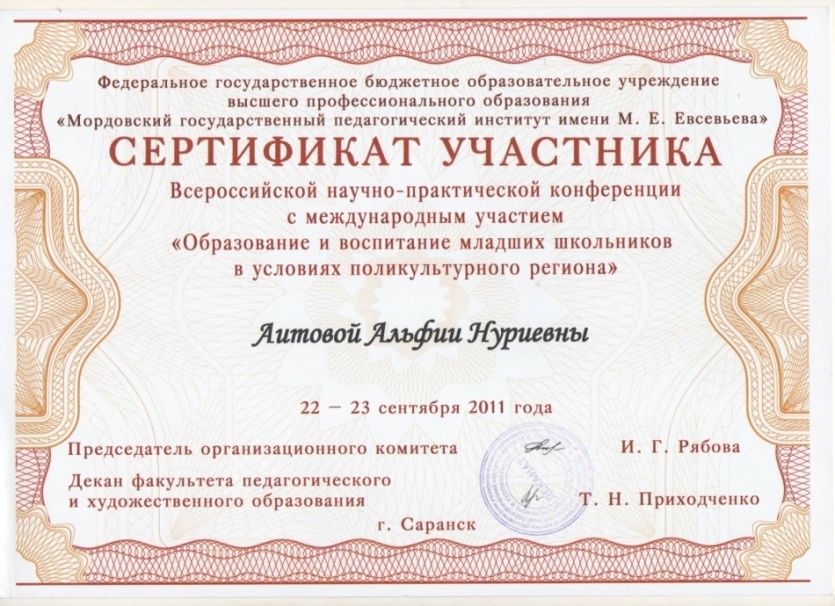 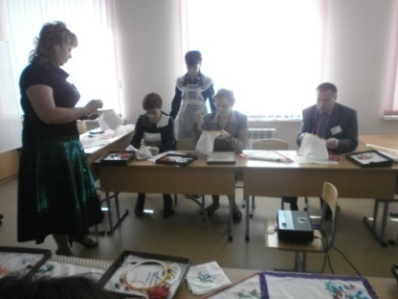 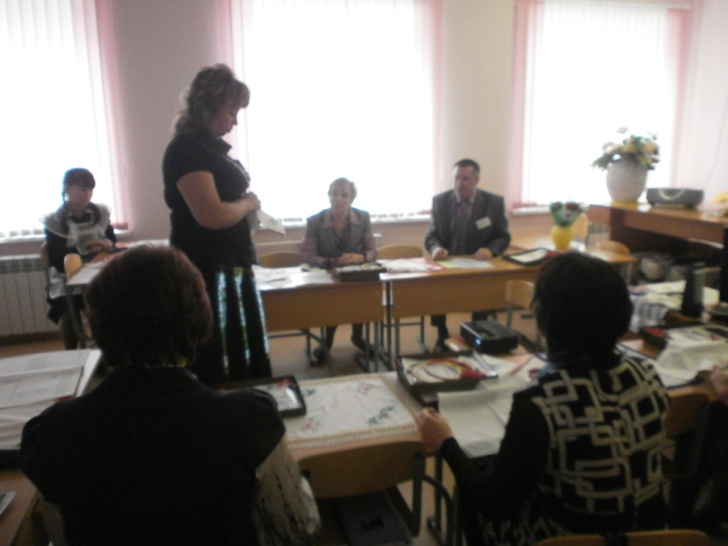 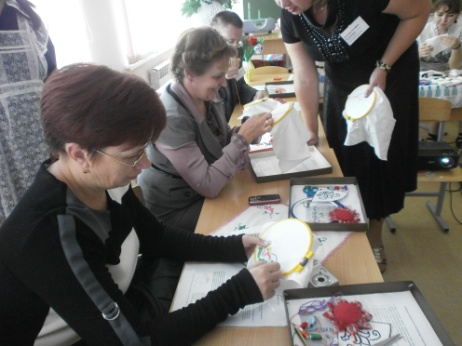 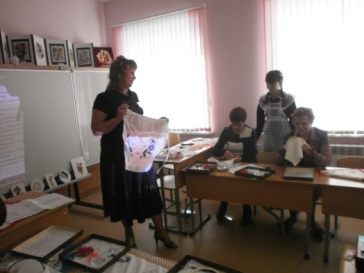 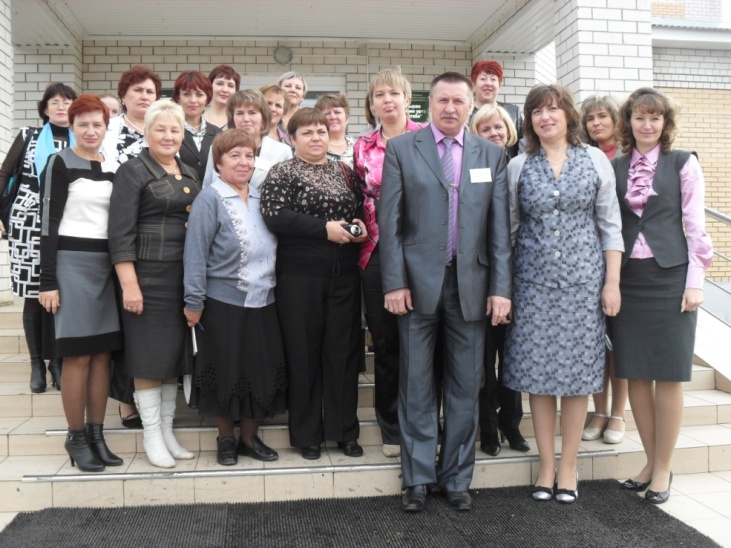 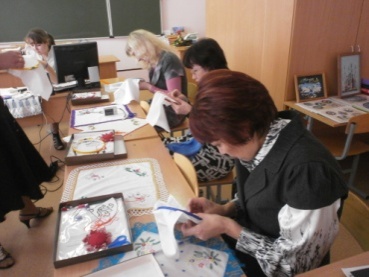 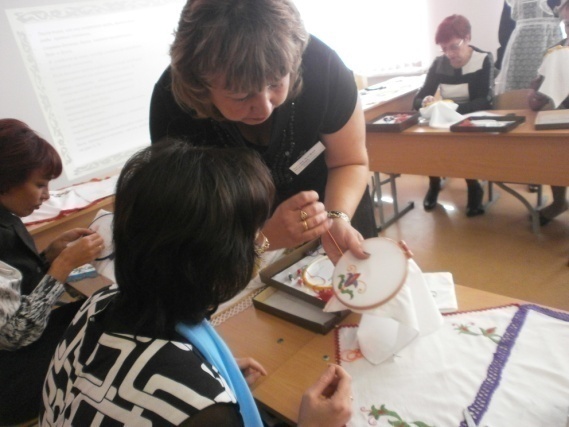 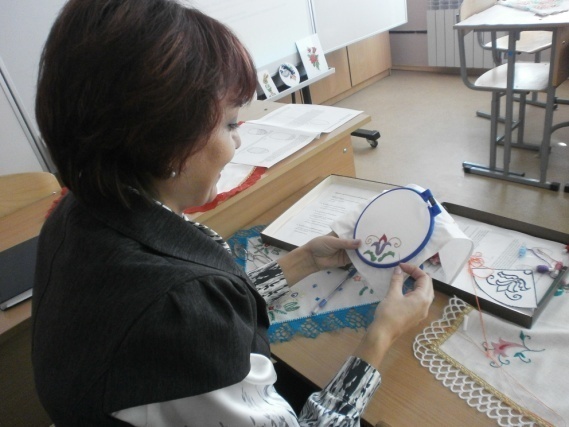 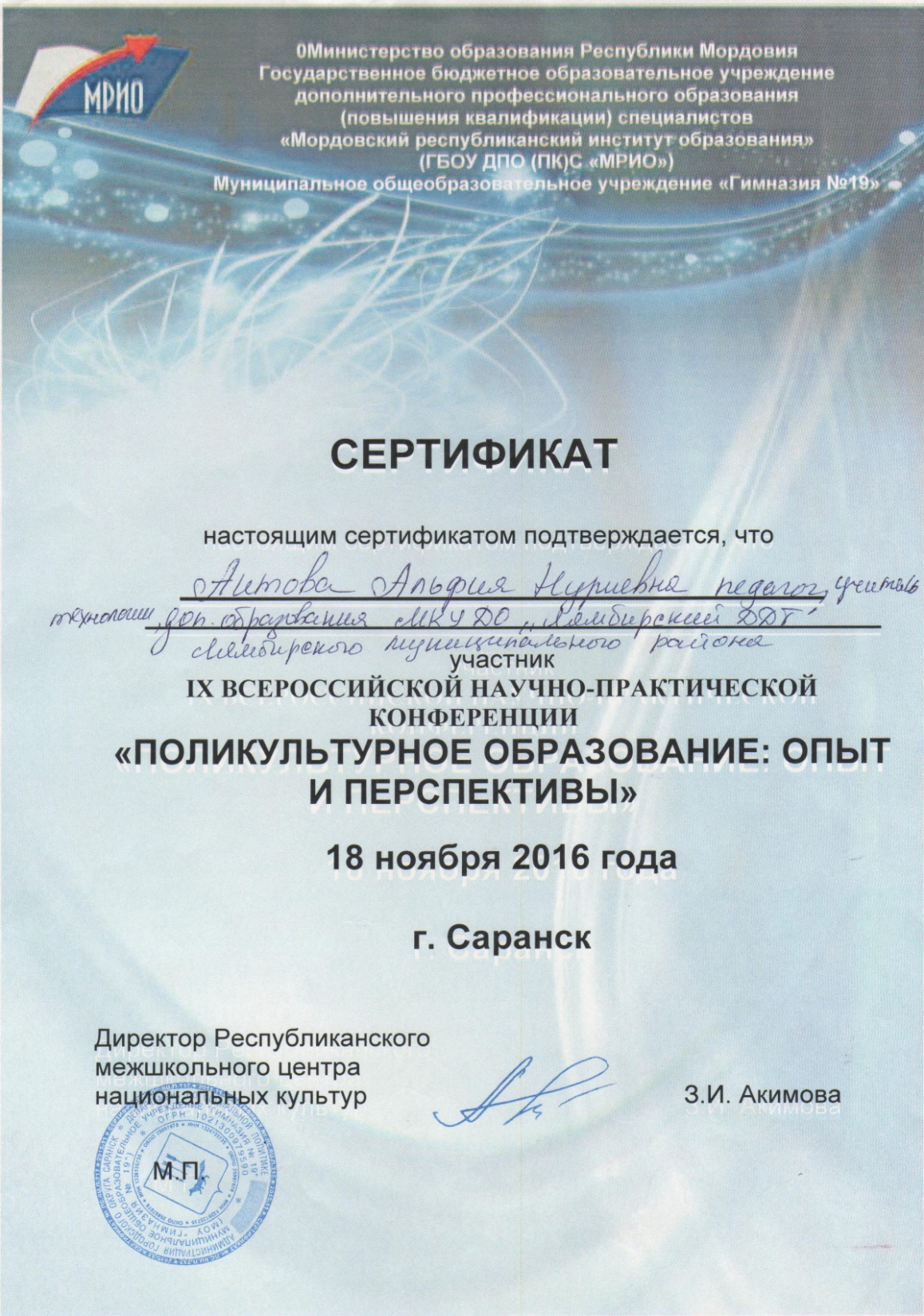 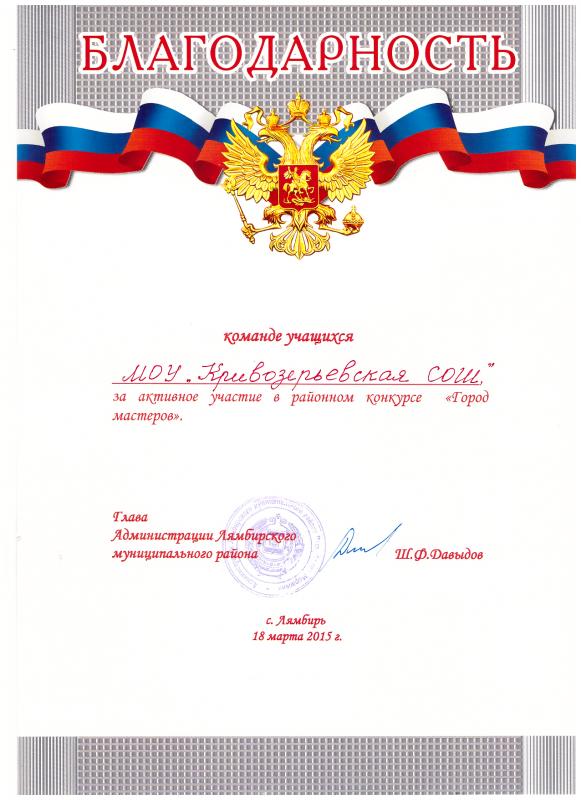 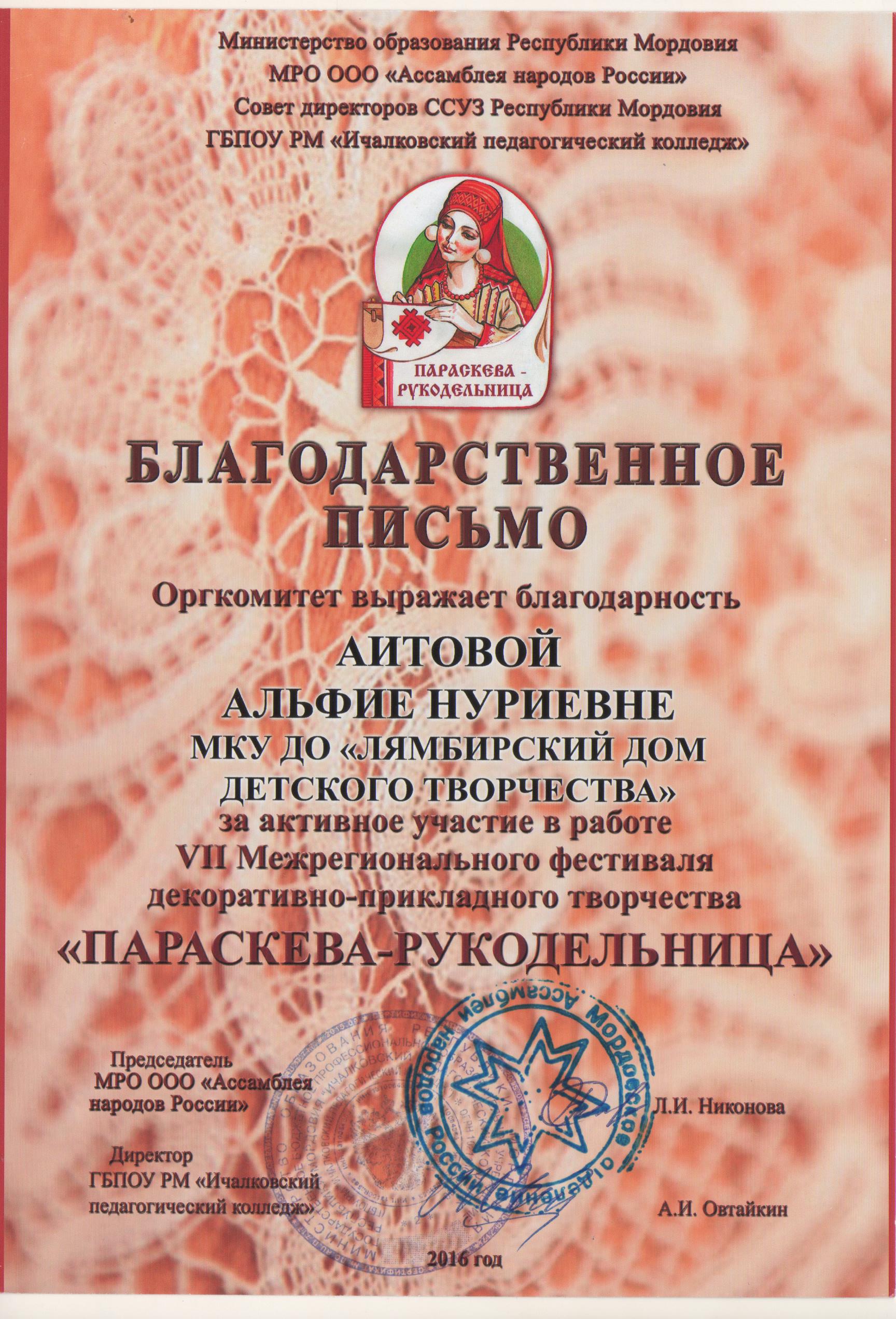 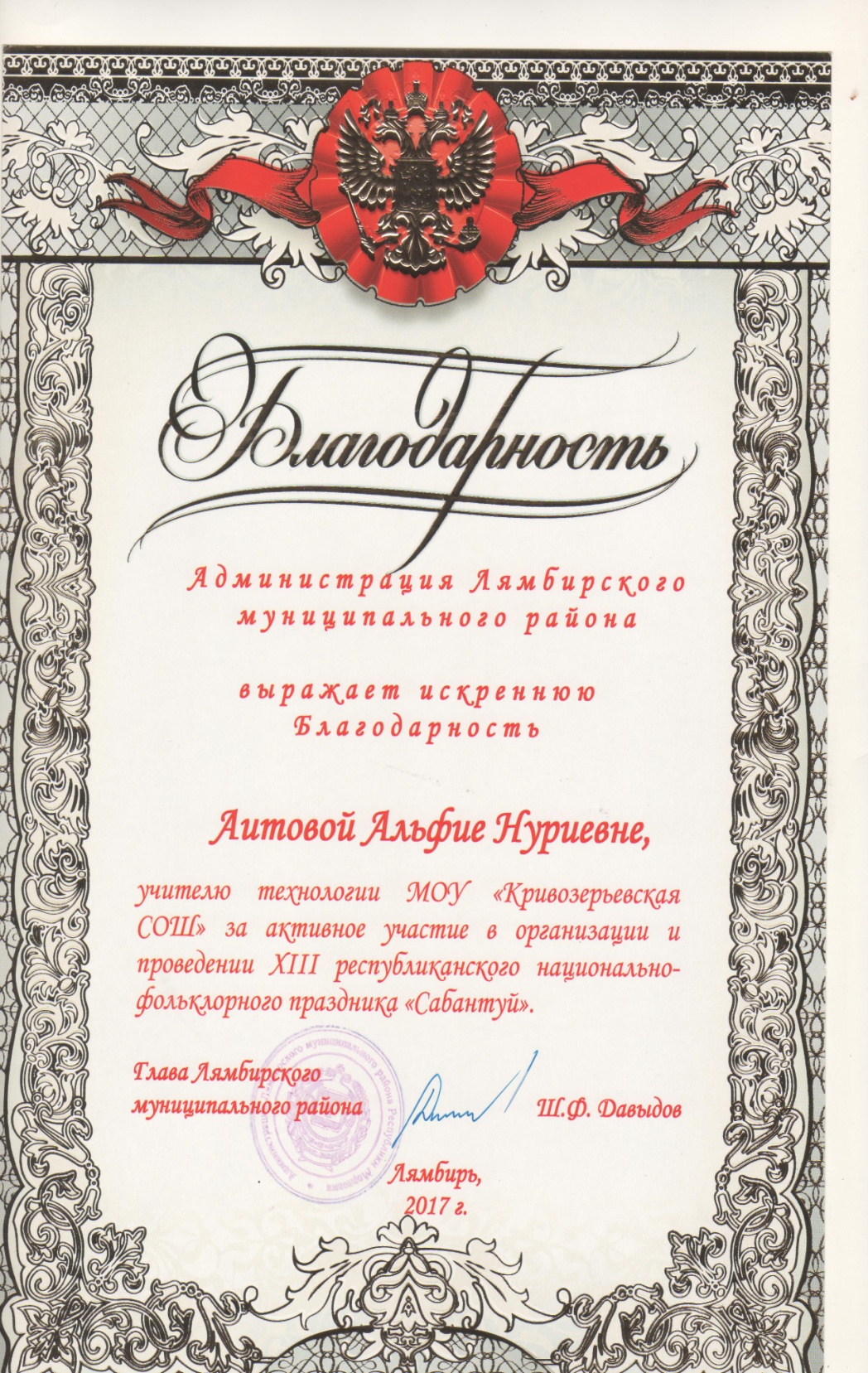 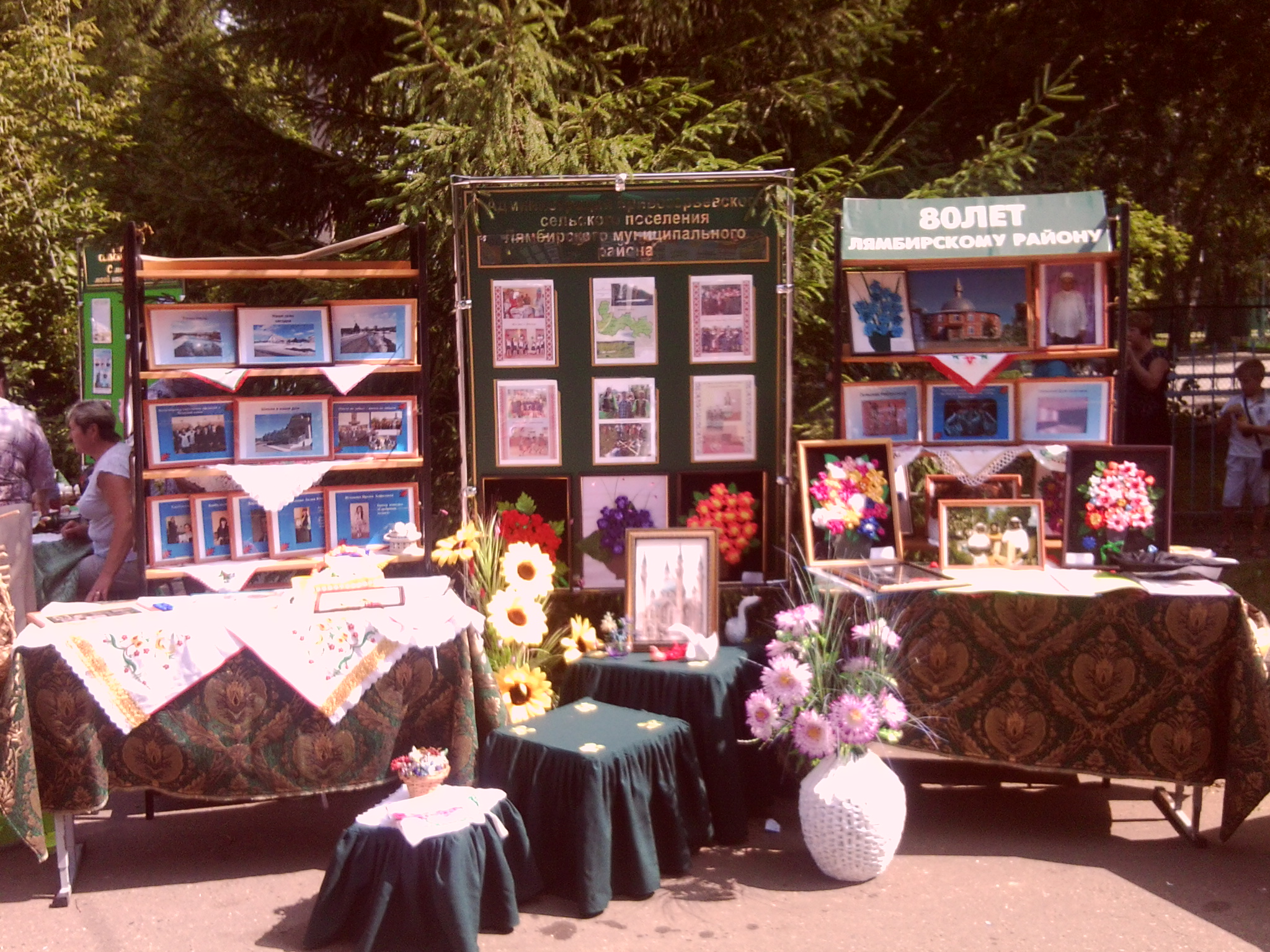 Денежное вознаграждение за первое  место  в выставке посвященное  к 80- летию  Лямбирского  района